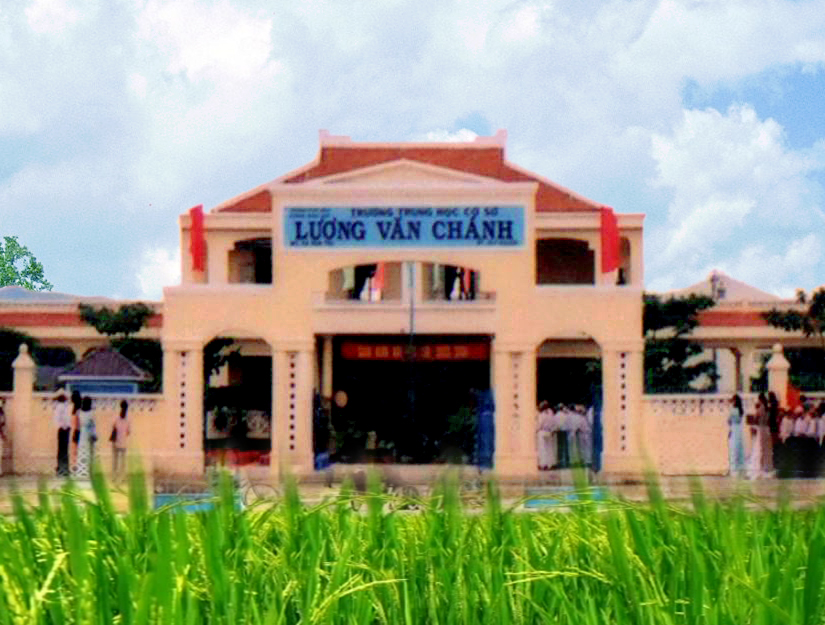 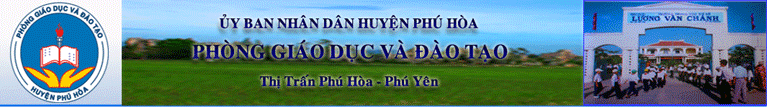 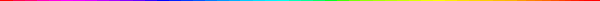 PHÒNG GD & ĐT HUYỆN PHÚ HÒA
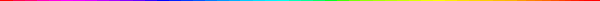 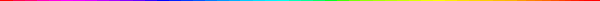 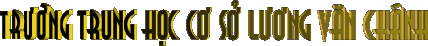 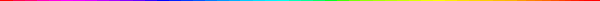 Chuc mừng thầy cô tham gia dự giờ thăm lớp
MÔN : TOÁN 6
Tiết : 33
Bài  14: PHÉP CỘNG VÀ PHÉP TRỪ SỐ NGUYÊN
Giáo viên: Phan Văn Hạnh
Kiểm tra bài cũ
Quy tắc cộng hai số nguyên âm?
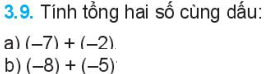 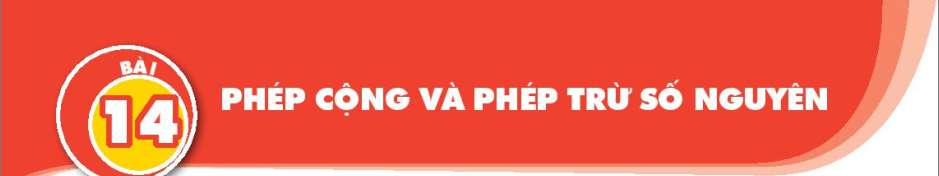 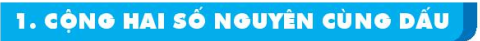 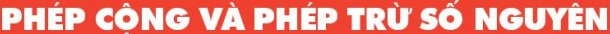 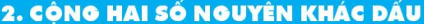 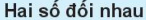 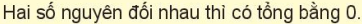 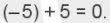 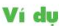 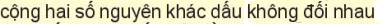 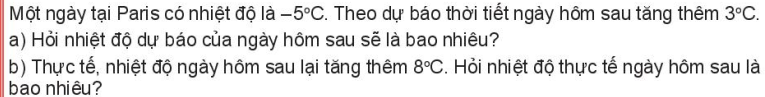 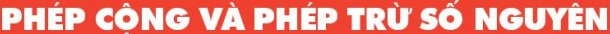 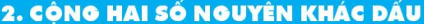 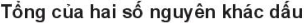 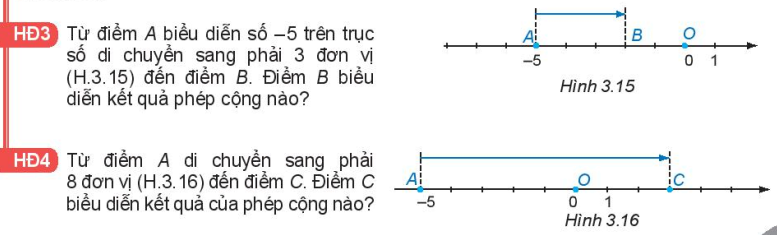 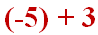 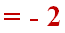 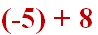 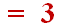 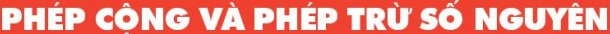 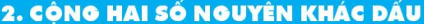 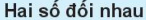 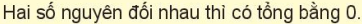 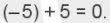 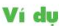 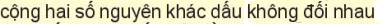 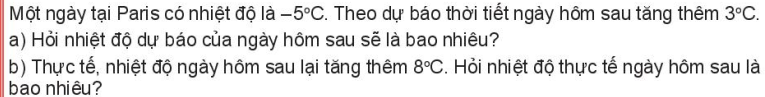 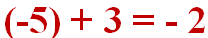 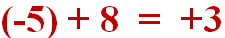 +3
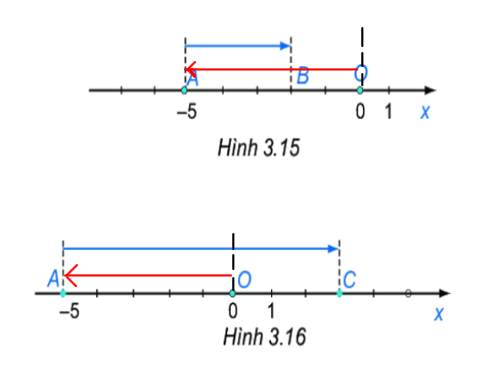 Nhìn trên hình vẽ em thực hiện như thế nào để ra kết quả - 2 và 3
- 2
KQ  (-5) + 3 = - 2
        (-5) + 8  =  +3
+8
3
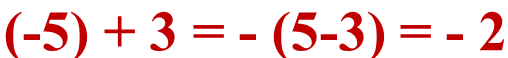 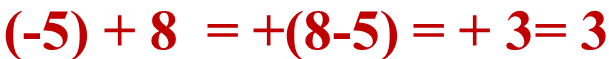 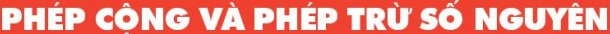 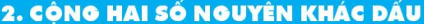 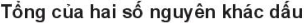 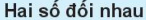 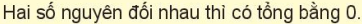 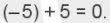 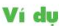 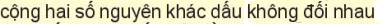 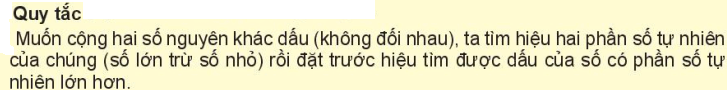 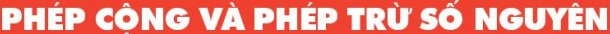 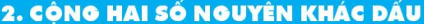 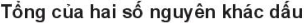 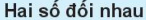 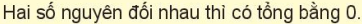 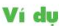 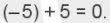 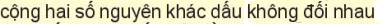 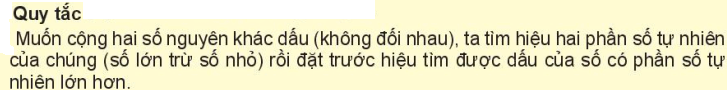 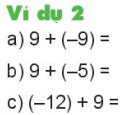 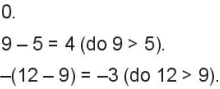 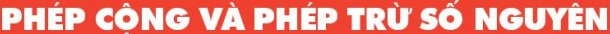 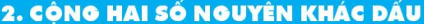 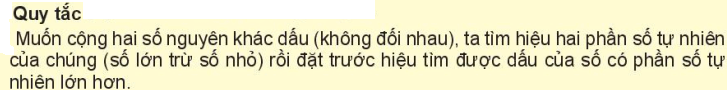 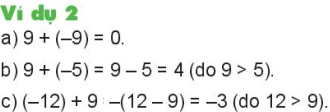 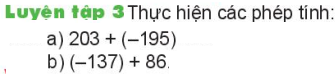 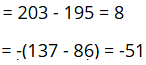 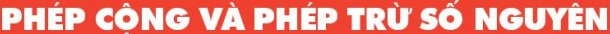 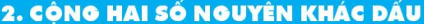 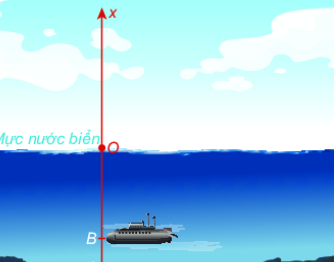 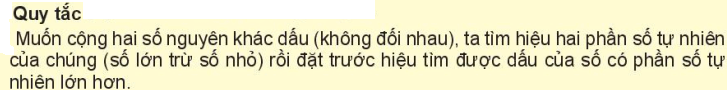 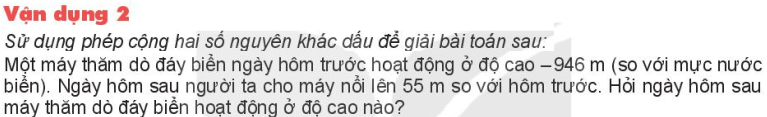 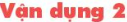 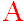 55 m
- 946 m
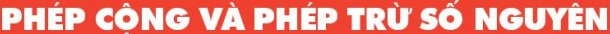 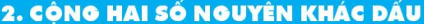 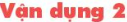 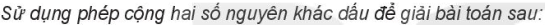 Một máy thăm dò đáy biển ngày hôm trước
Hoạt động ở độ cao – 946 m. Ngày hôm sau người ta cho máy nổi lên 55 m so với hôm trước. Hỏi ngày hôm sau máy thăm dò đáy biển hoạt động ở độ cao bao nhiêu?
Máy thăm dò hoạt động ở độ cao là
- 946 + 55 = - (946-55) = - 891 (m)
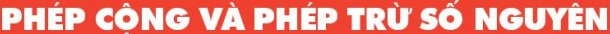 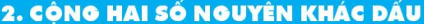 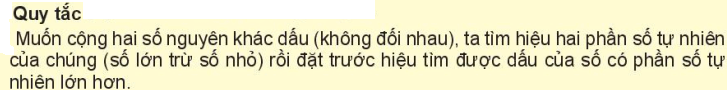 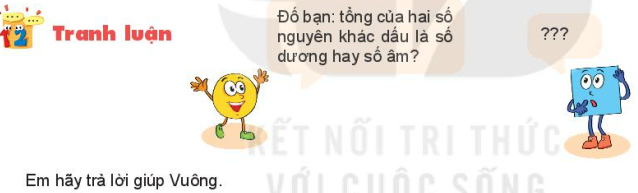 Không kết luận được. Vì có thể bằng 0, có thể là số nguyên dương, có thể là số nguyên âm
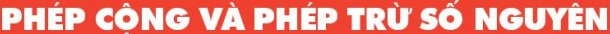 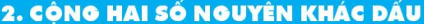 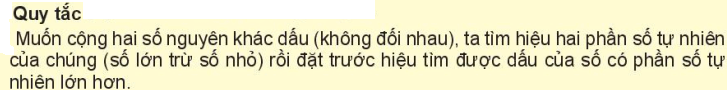 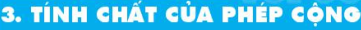 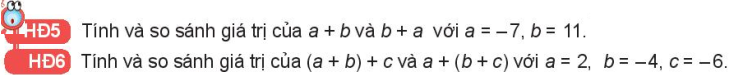 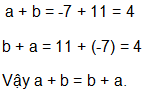 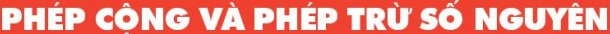 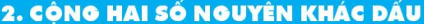 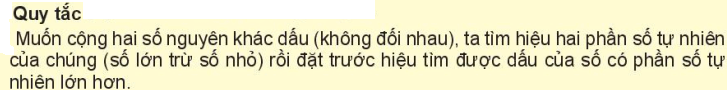 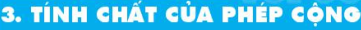 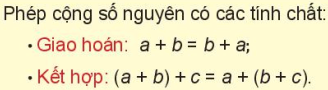 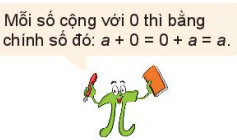 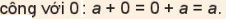 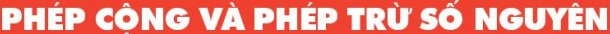 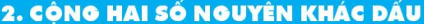 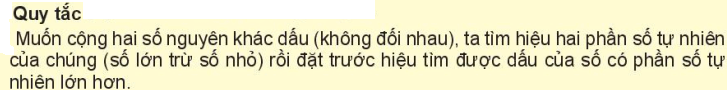 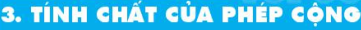 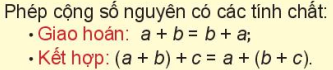 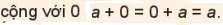 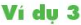 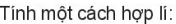 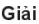 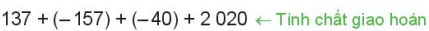 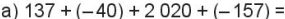 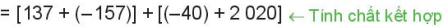 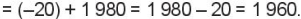 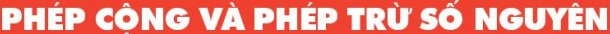 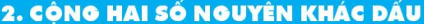 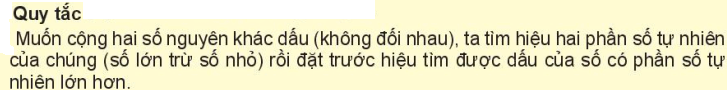 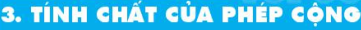 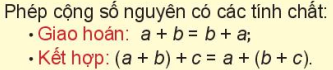 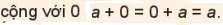 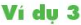 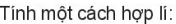 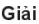 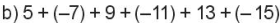 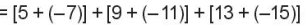 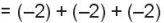 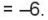 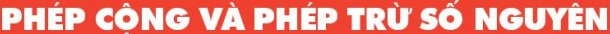 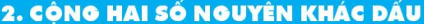 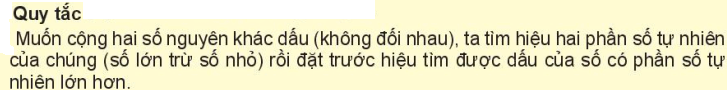 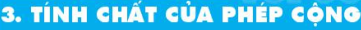 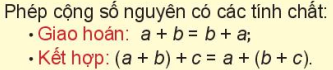 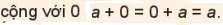 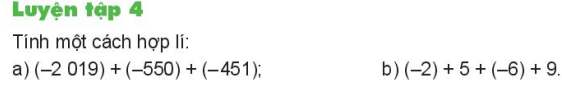 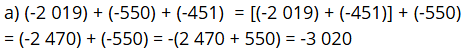 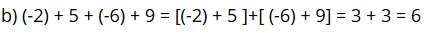 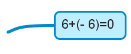 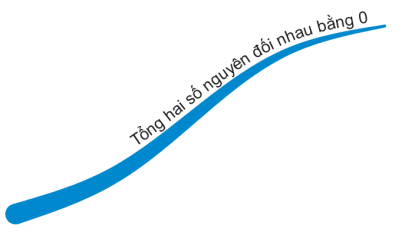 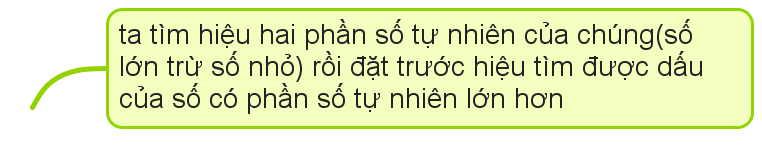 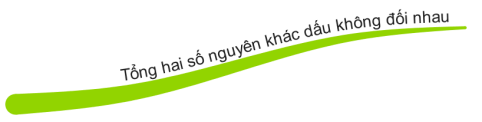 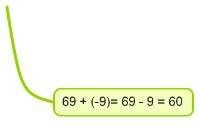 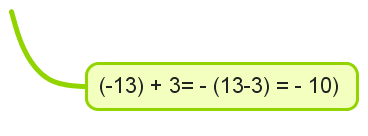 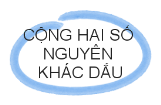 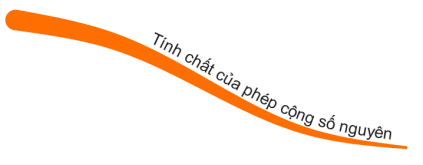 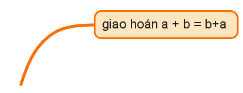 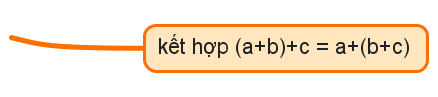 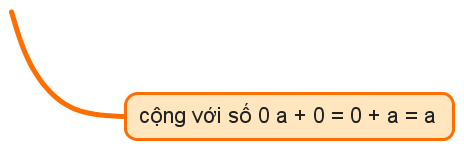 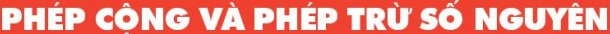 Hướng dẫn tự học ở nhà:
Học thuộc quy tắc cộng hai số nguyên khác dấu
Phân biệt quy tắc cộng hai số nguyên cùng dấu và khác dấu
Học thuộc các tính chất phép cộng.
-   Làm một số bài tập thực tế
BTVN 3.10; 3.11 ; 3.13; 3.14 ; 3.15a,b.    SGK.TR 66